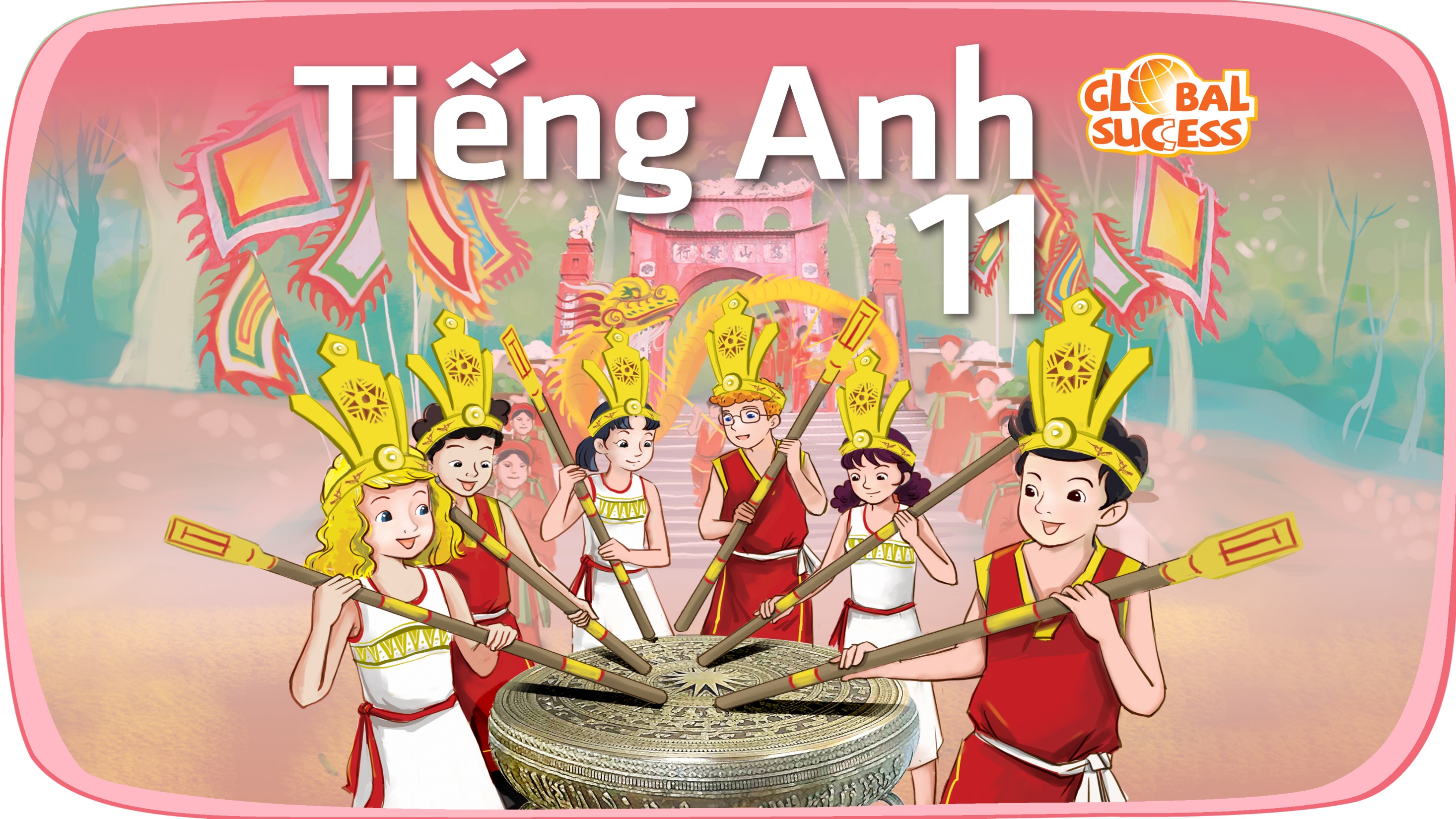 Unit
1
Preserving our heritage
FAMILY LIFE
Unit
READING
LESSON 3
Teenagers’ ideas for preserving heritage
READING
LESSON 3
Brainstorming
WARM-UP
Vocabulary
PRE-READING
- Task 2. Read the article and circle the correct meanings of the highlighted words and phrases.
- Task 3. Match the following headings (1-4) with the appropriate paragraph (A-C)
- Task 4. Read the article again and decide which paragraph includes the following information.
WHILE-READING
POST-READING
Discussion
Wrap-up
Homework
CONSOLIDATION
WARM-UP
BRAINSTORMING
- Work in 4 groups.
- Discuss: What can we do to protect our heritage?
- 3 minutes to discuss and write.
- All groups stick your paper on the board.
- The group with the most ideas will be the winner.
WARM-UP
Suggested ideas
- Organize nature walks/excursions to local parks, areas of bio-diversity
- Organize site visits to museums, interpretation centres, and archaeological sites
- Organize essay competitions on literature (in English and local languages) 
- Carry out small research projects for students that can be put up as mini-exhibitions/bulletin board displays on heritage.
- Involve students in documenting local living heritage like festivals, performing arts or craftsmen and women.
 - Establish clubs for heritage debates, quizzes, discussions and activities like presentations, field trips and documentation.
- Organizing painting and drawing competitions for students at built heritage sites
- Clean up the environment, investigate its local official and oral history.
PRE-READING
Work in pairs. Ask and answer the questions.
1
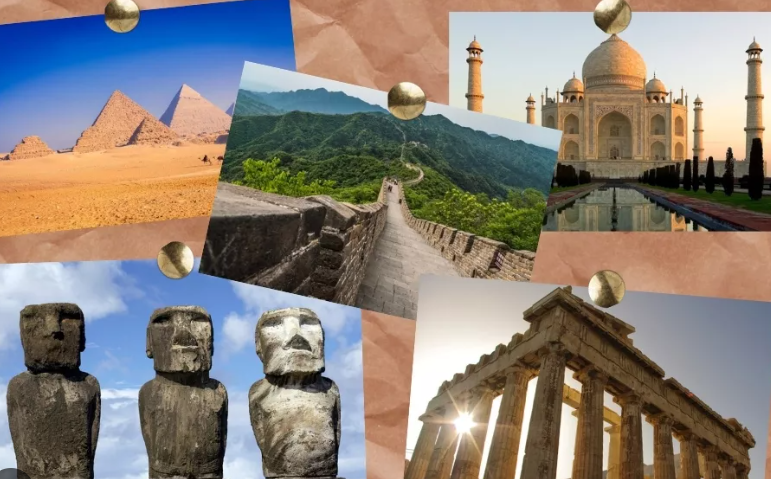 Why do people visit heritage sites? 
What can we do at heritage sites? 
What can we learn from them?
PRE-READING
appreciate (v)
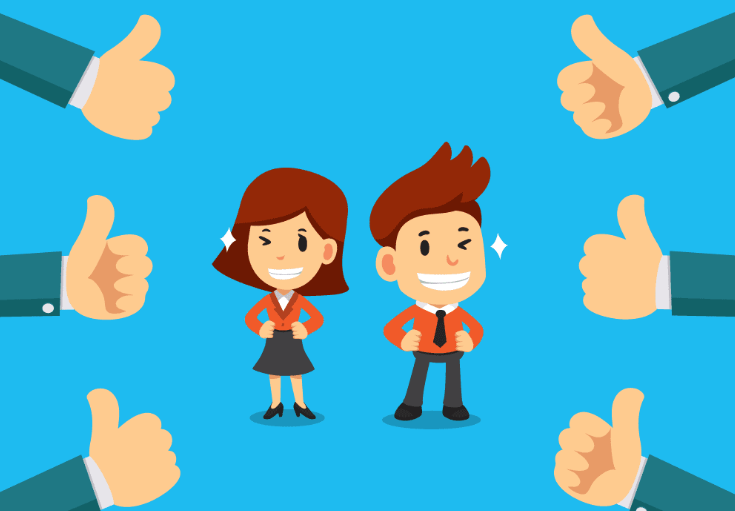 /əˈpriːʃieɪt/
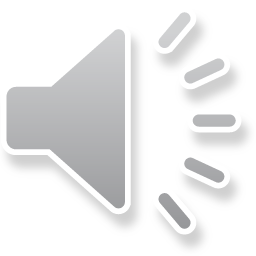 to recognize the good qualities of somebody/something
PRE-READING
challenge (n)
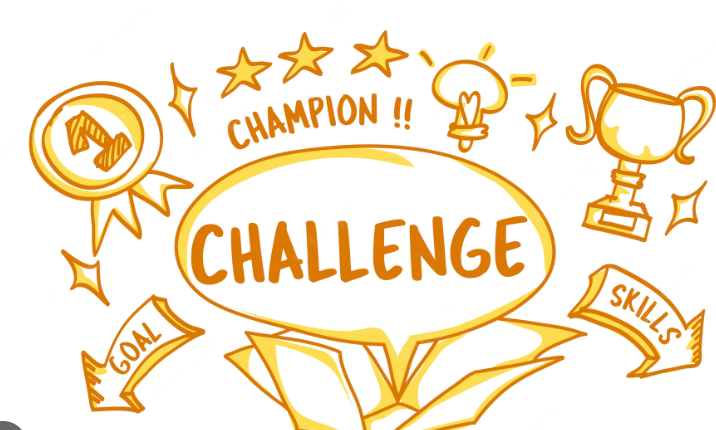 /ˈtʃælɪndʒ/
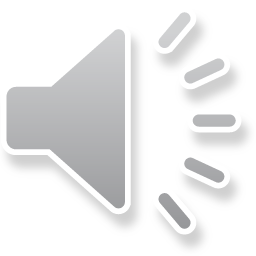 an invitation or a suggestion to somebody that they should enter a competition, fight, etc.
PRE-READING
trending (adj)
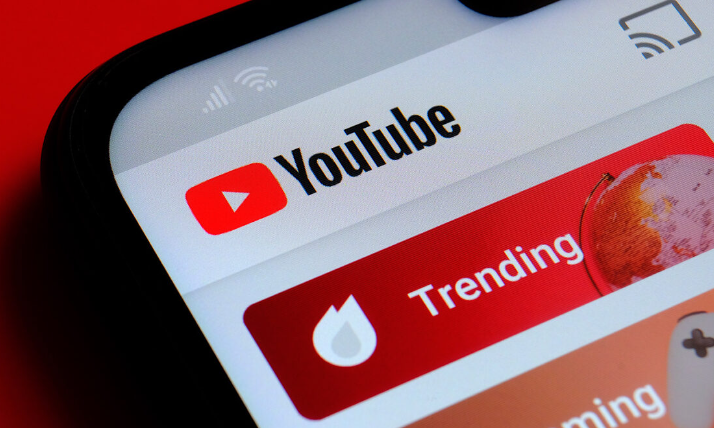 /ˈtrendɪŋ/
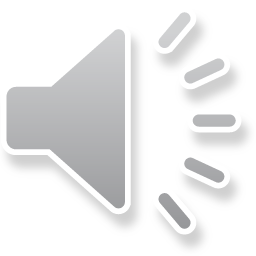 being discussed a lot on social media
PRE-READING
entry (n)
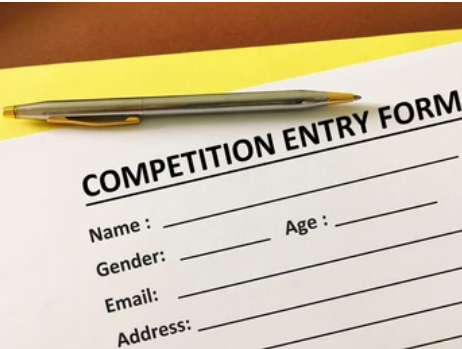 /ˈentri/
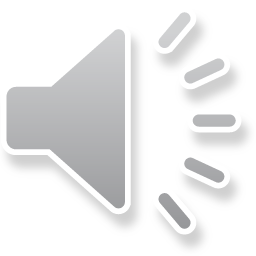 something that you do, write or make to take part in a competition, for example answering a set of questions
PRE-READING
keen (adj)
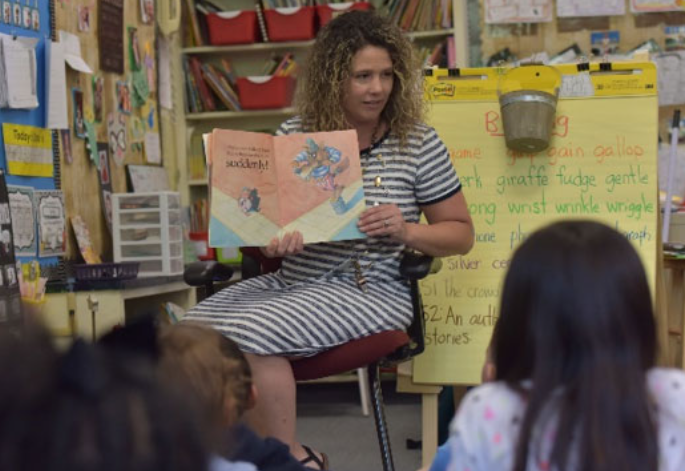 /kiːn/
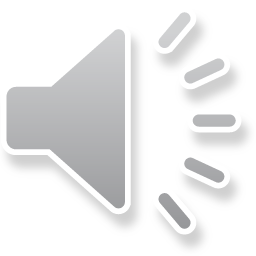 [usually before noun] strong or deep
E.g. She took a keen interest in her daughter’s education.
PRE-READING
WHILE-READING
Read the article and circle the correct meanings of the highlighted words and phrases
2
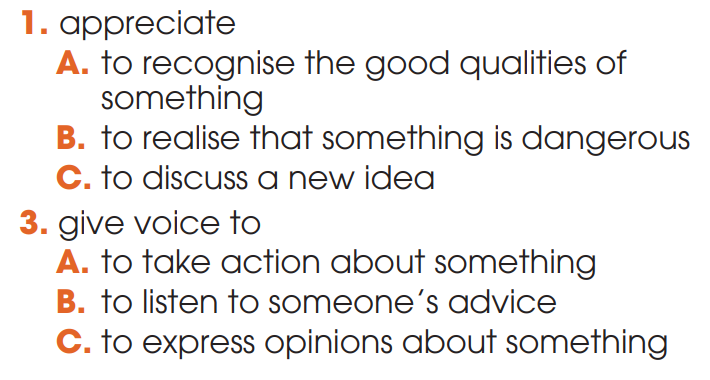 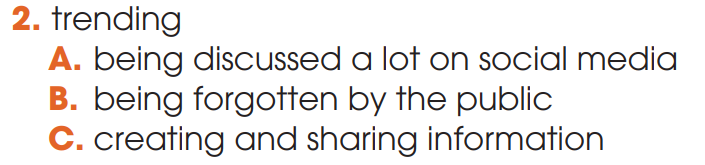 WHILE-READING
Read the article and circle the correct meanings of the highlighted words and phrases
2
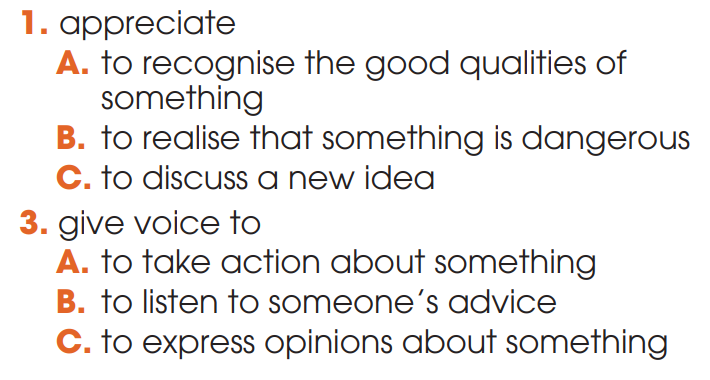 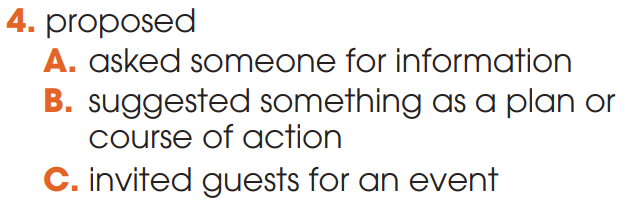 WHILE-READING
Read the article again. Match the section (A-C) with the heading (1-5) below. There is ONE extra heading.
3
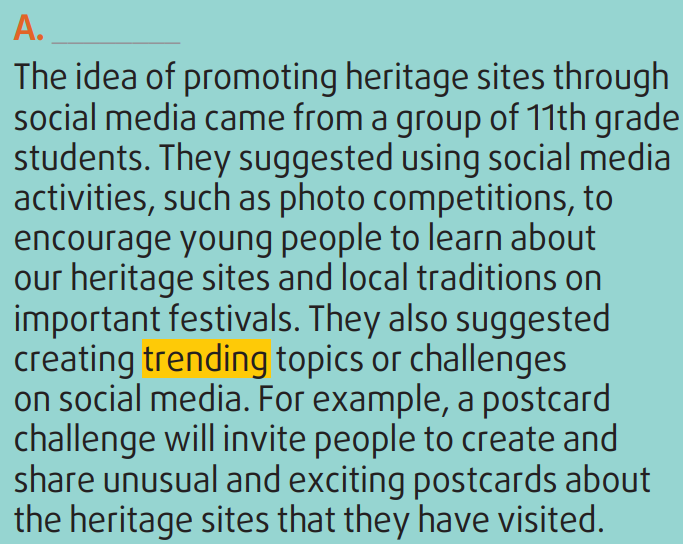 3. Making use of social media to promote heritage
WHILE-READING
Read the article again. Match the section (A-C) with the heading (1-5) below. There is ONE extra heading.
3
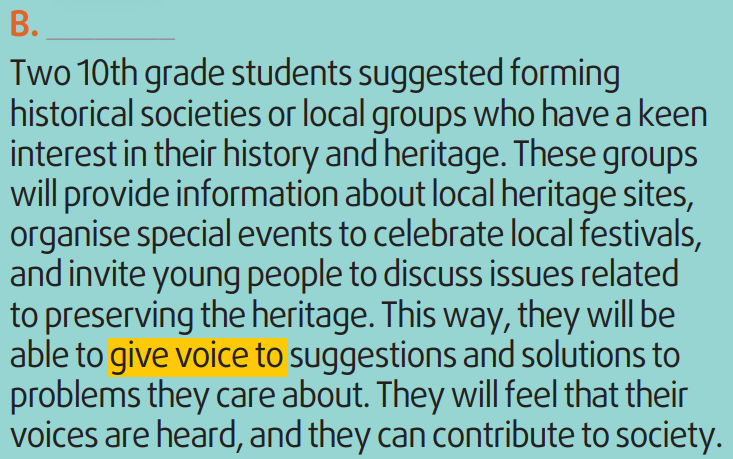 4. Opportunities to learn about heritage and be involved in problem-solving
WHILE-READING
Read the article again. Match the section (A-C) with the heading (1-5) below. There is ONE extra heading.
3
2. Promoting and developing the folk arts
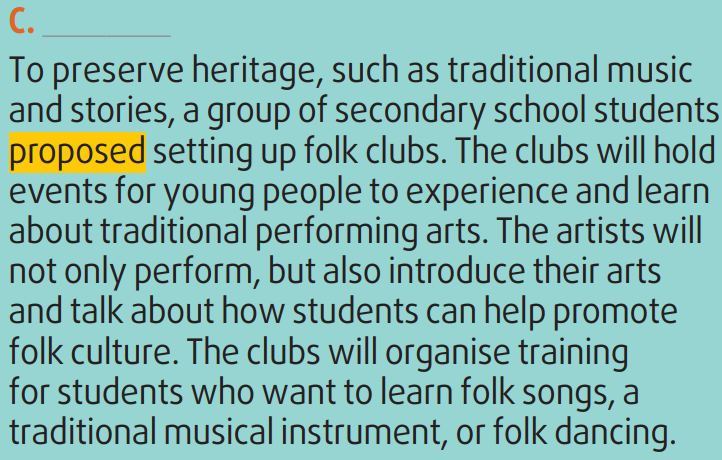 WHILE-READING
Read the article again and decide which paragraph includes the following information
4
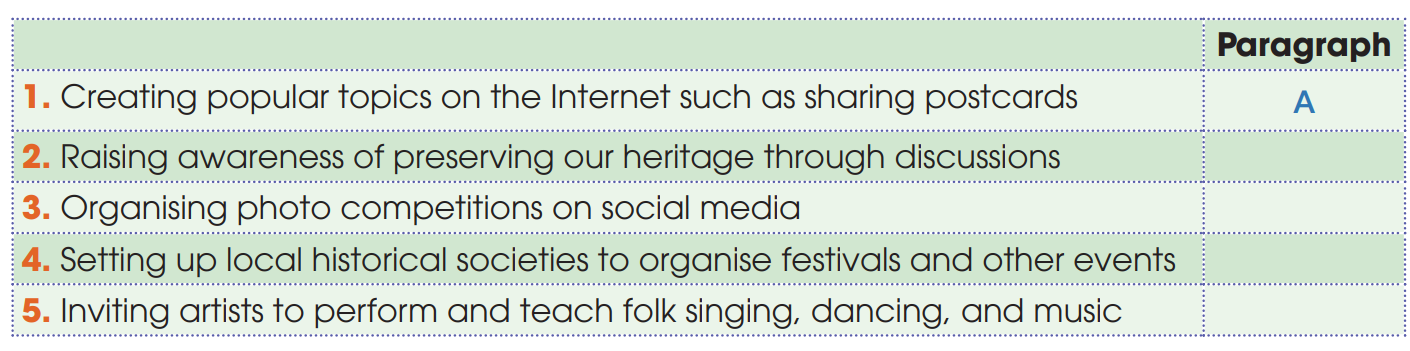 B
A
B
C
POST-READING
5
Discussion
Which of the ideas in the text do you like most?
How will it help preserve heritage?
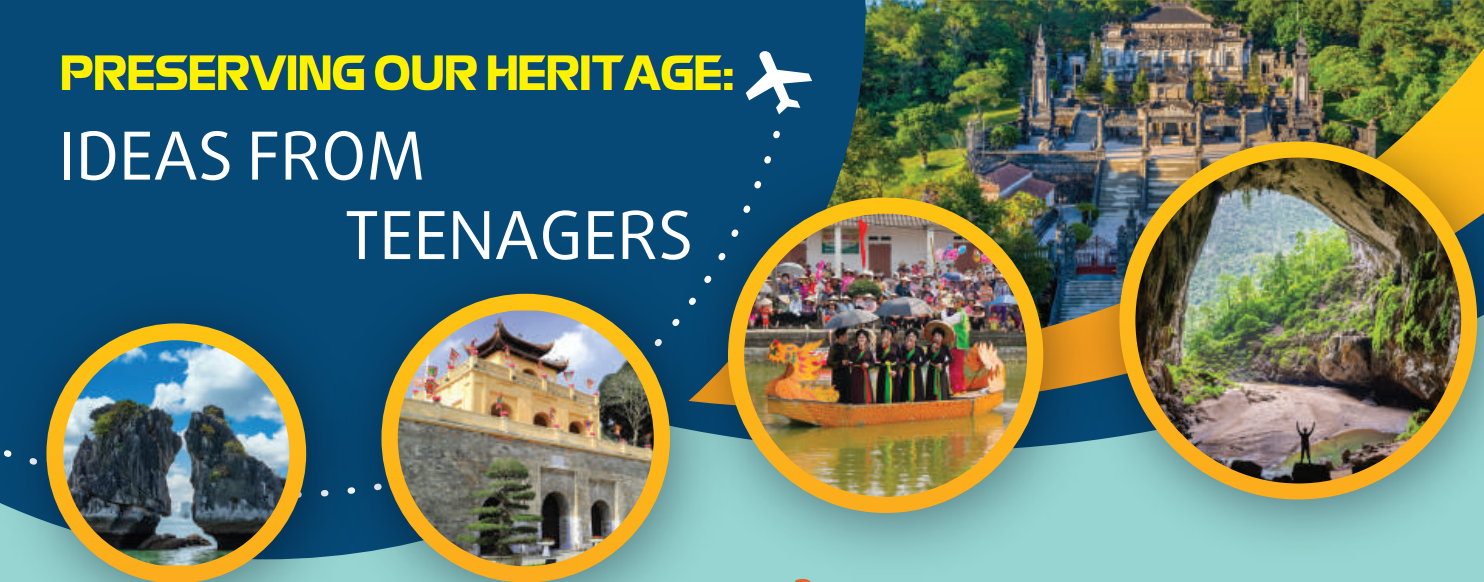 CONSOLIDATION
1
Wrap-up
What have you learnt today?
Some lexical items about preserving heritage;
Reading for main ideas and specific information
CONSOLIDATION
2
Homework
Do exercises in the workbook.
Prepare for Lesson 4 - Unit 6.
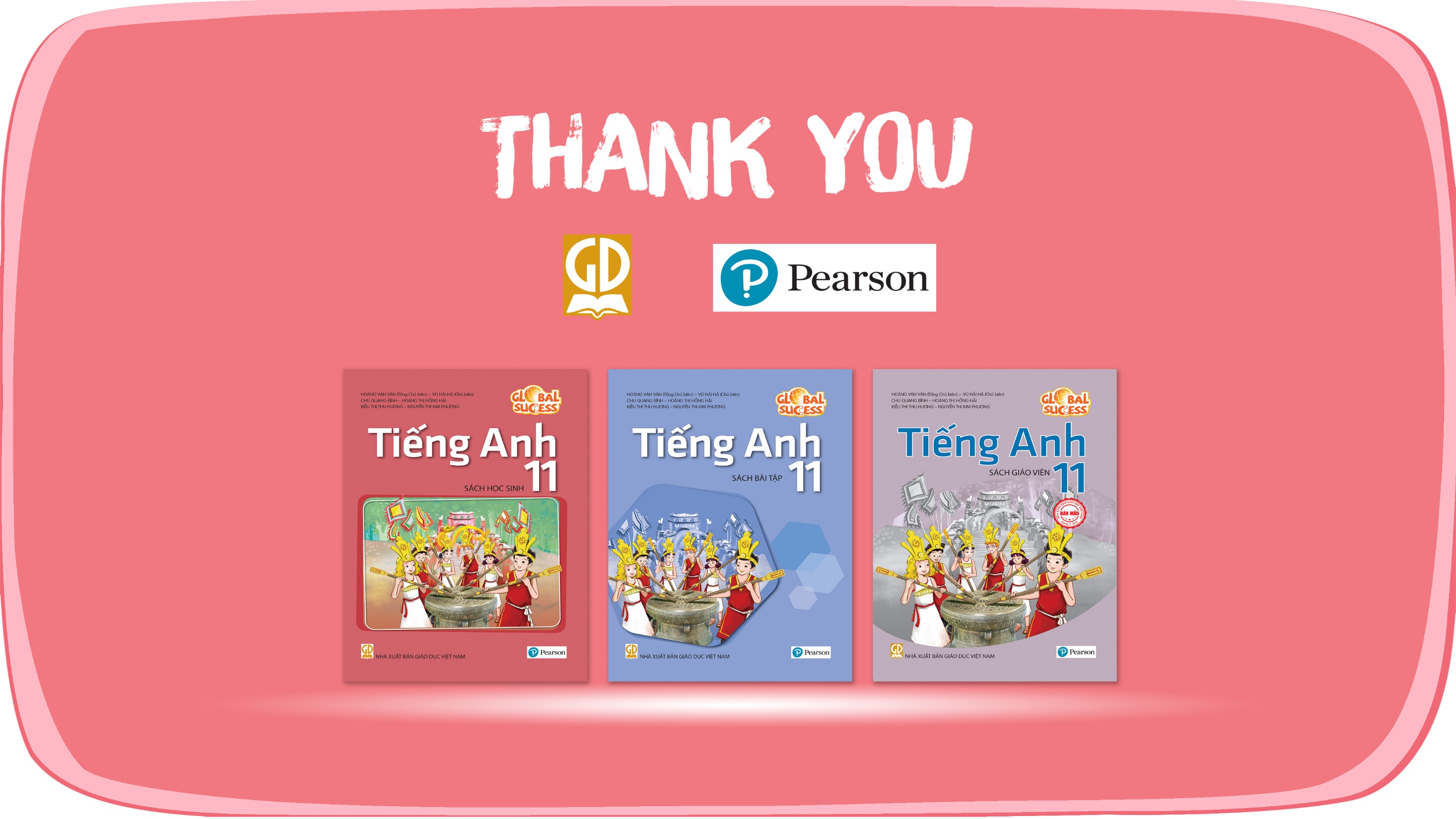 Website: hoclieu.vn
Fanpage: facebook.com/sachmem.vn/